What happened in PM2.5 and BC with precipitation?
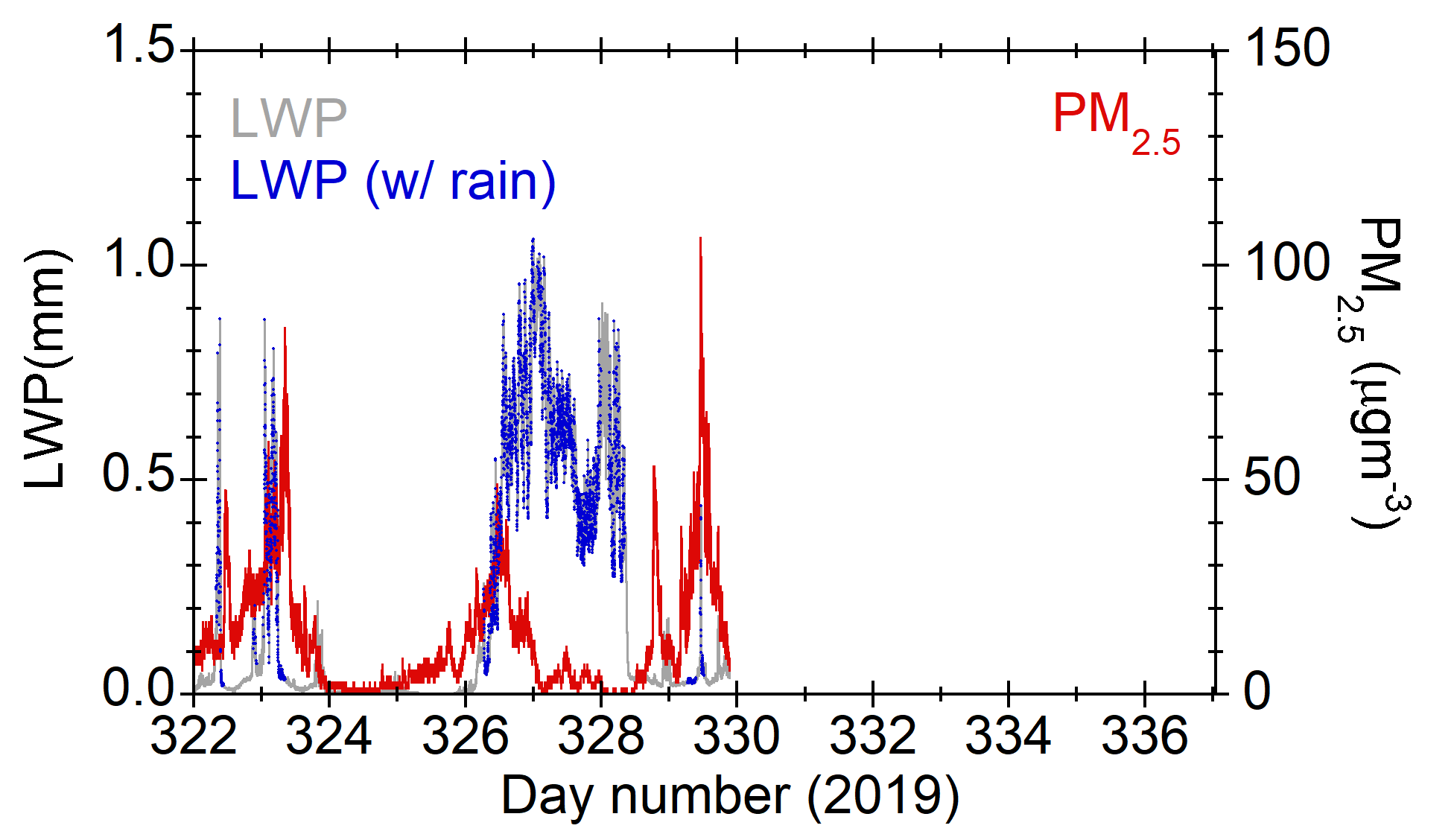 High PM2.5 and BC were observed even precipitation occurred. → why?
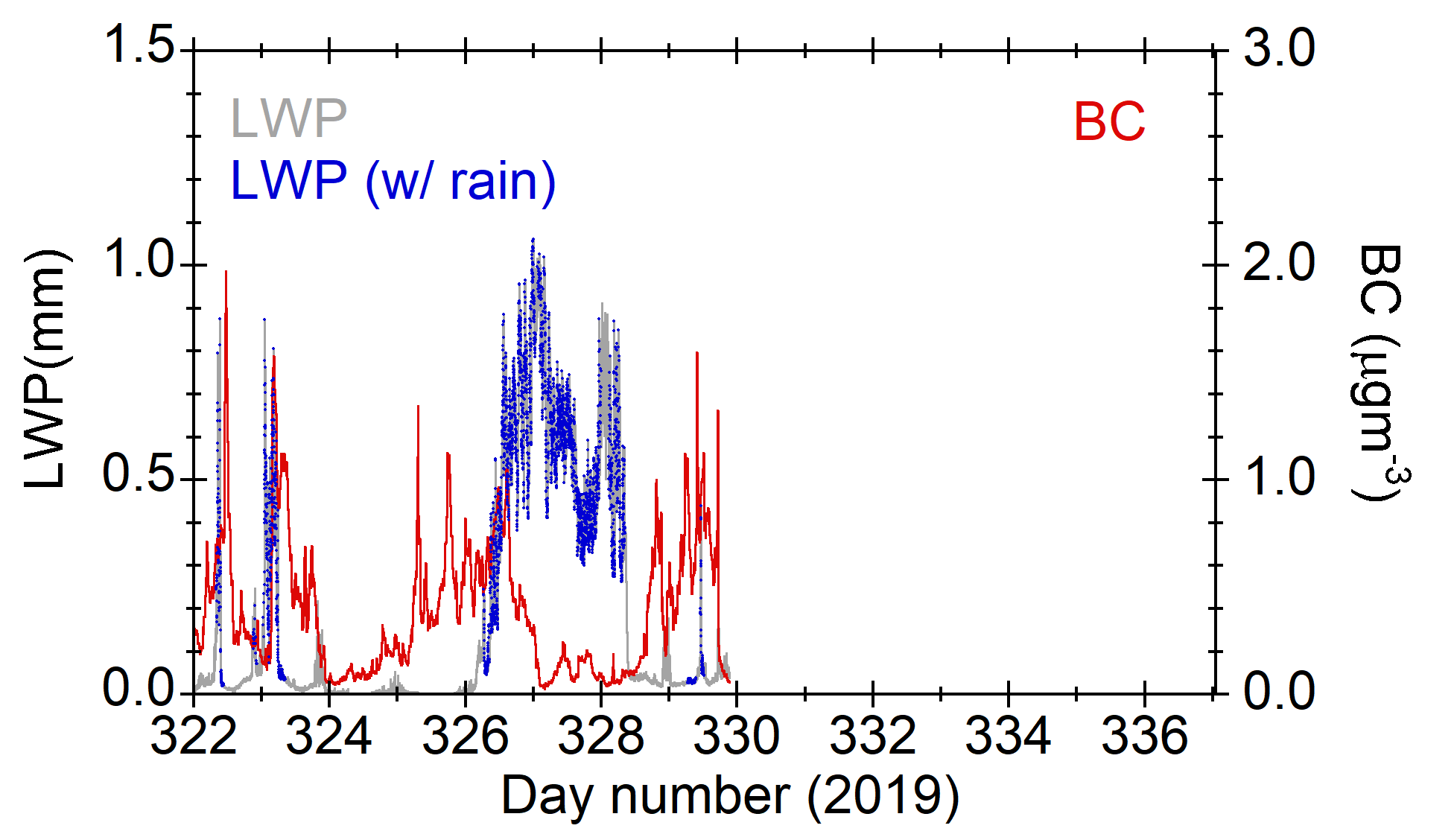